Title:
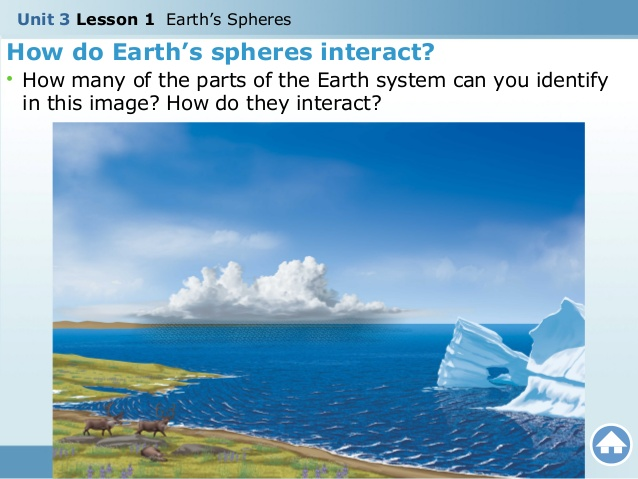 Instructions:
Annotate photograph.
Provide title
Identify structures
Identify features
Identify processes
Identify missing information
Discussion:
How many parts of Earth’s system can you identify?
How do they interact?